Pathfinding in 3D Space
Ruoqi He & Chia-Man Hung
Plan
Introduction
I. Etat de l’art
II. Algorithmes
III. Implémentation dans l’espace 3D
IV. Résultats
Conclusion
Introduction
Objectif : recherche de chemin efficace dans l’espace 3D (jeux vidéos, navigation de drones)
I. Etat de l’art
Homeworld (1999) : jeu de stratégie + mouvement en 3d (premier RTS connu de ce type)
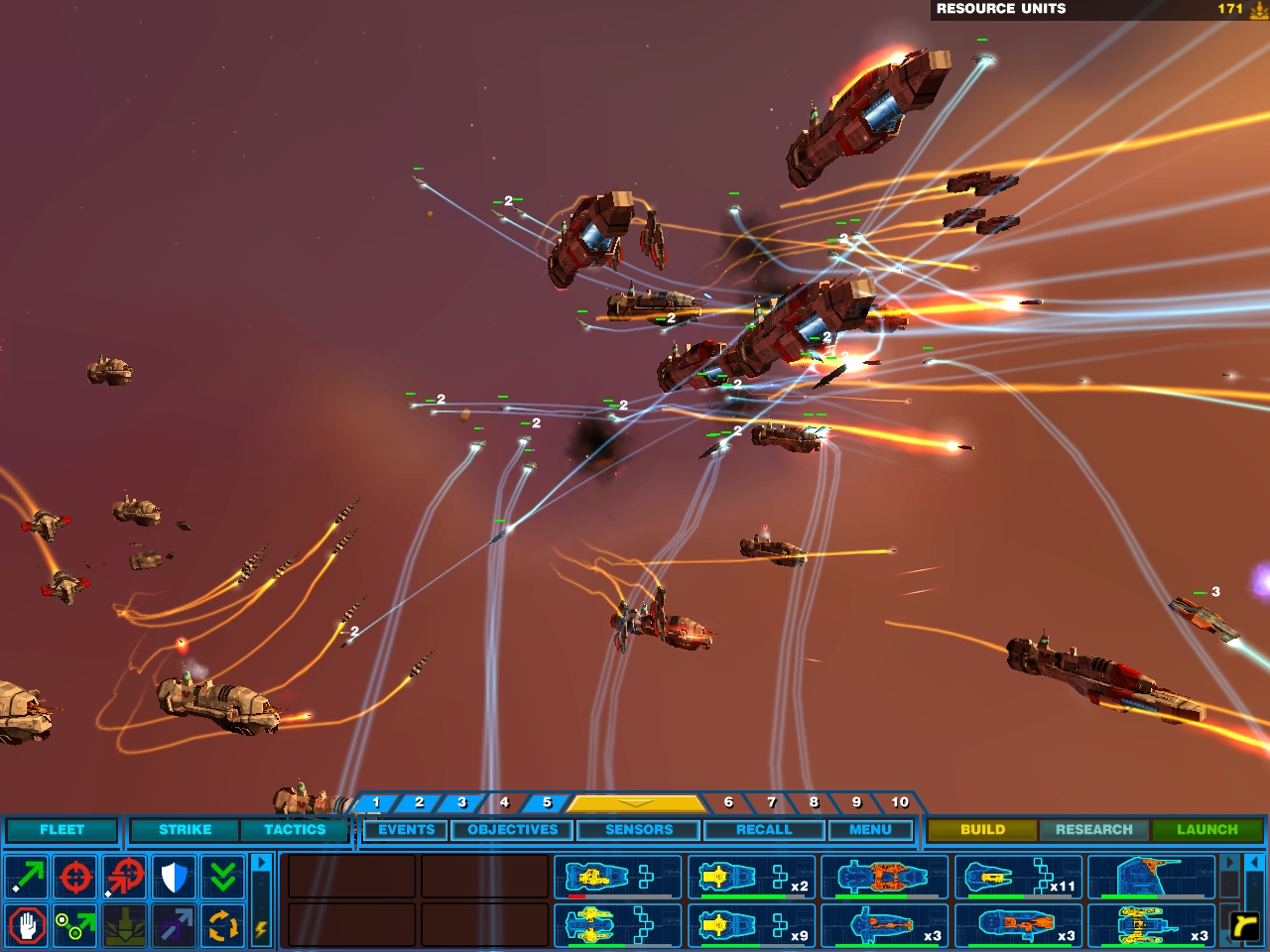 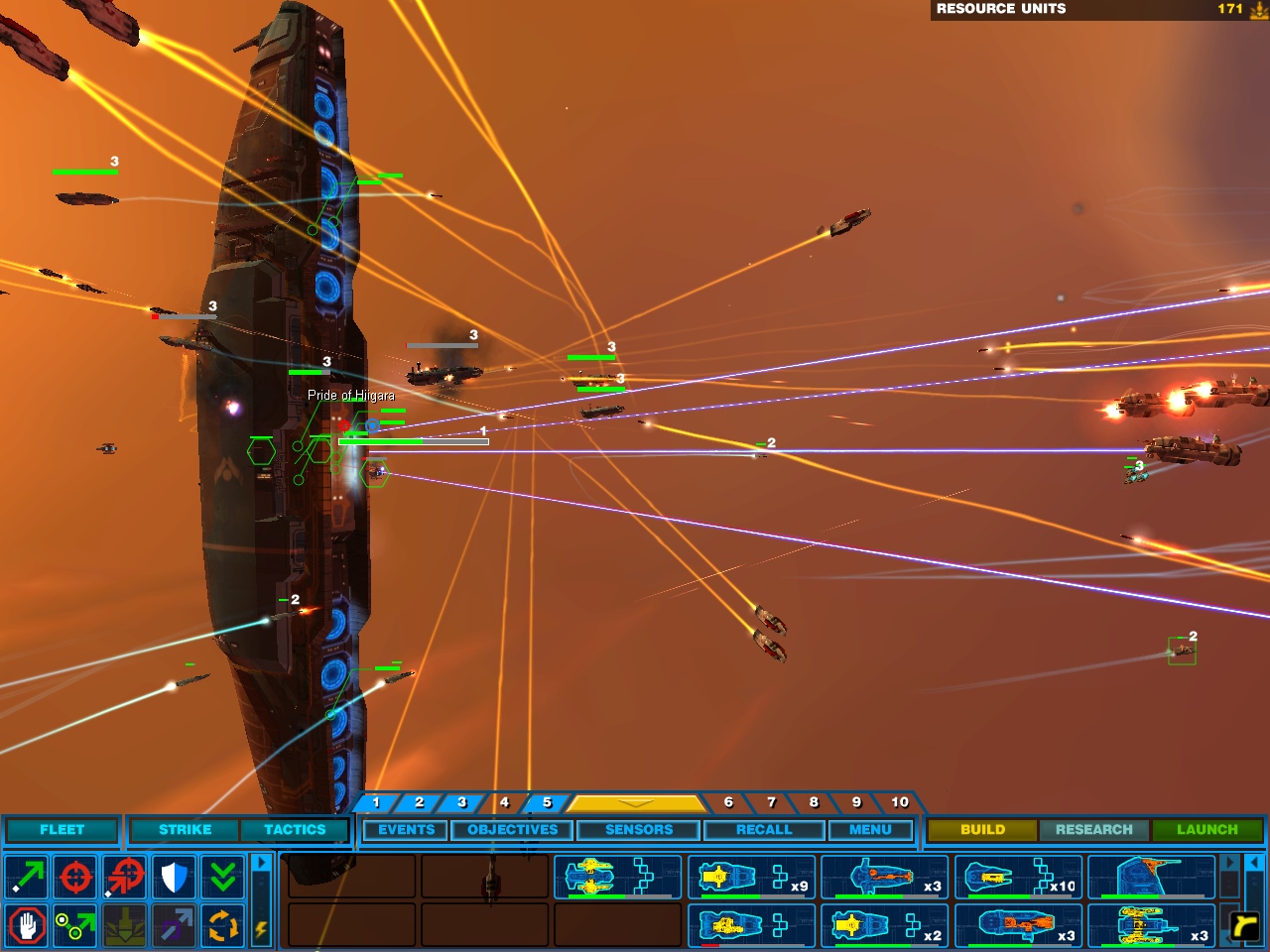 I. Etat de l’art
Plus court chemin dans un graphe
Dijkstra (à origine unique)
O((|S|+|A|)log(|S|))
Bellman-Ford (à origine unique, poids négatifs sans cycle négatif) 
O(|S||A|)
Floyd-Warshall (pour tout couple de sommets, poids négatifs)
O(|S|3)
A* (à origine et à destination unique)
O(n), n = longueur du chemin de la solution => O(|A|)
[Speaker Notes: Malgré ça, A* plus souvent jeux vidéo, très efficace]
I. Etat de l’art
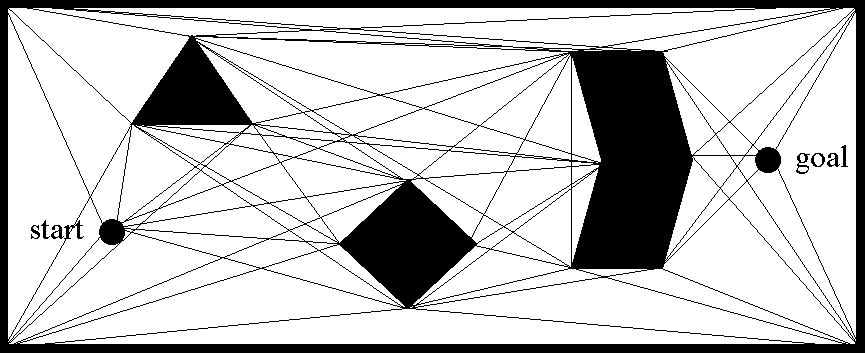 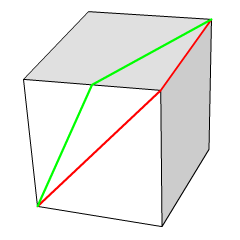 2D plan - exact
Visibility graph 
Anya (grille 2D)
2D plan - approximé
Waypoints
Navigation mesh + tunnel
Famille de Theta*
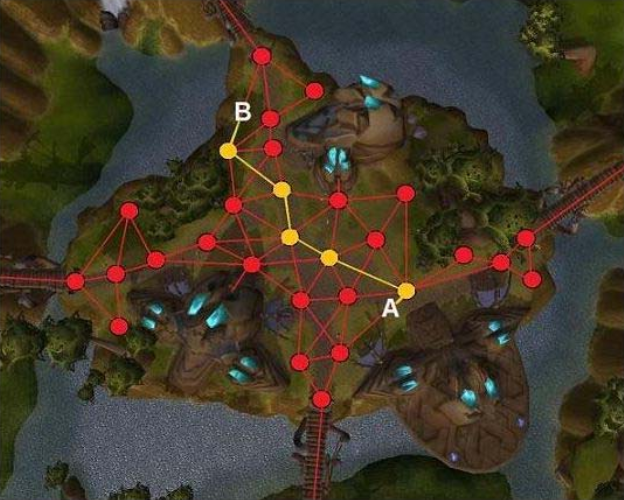 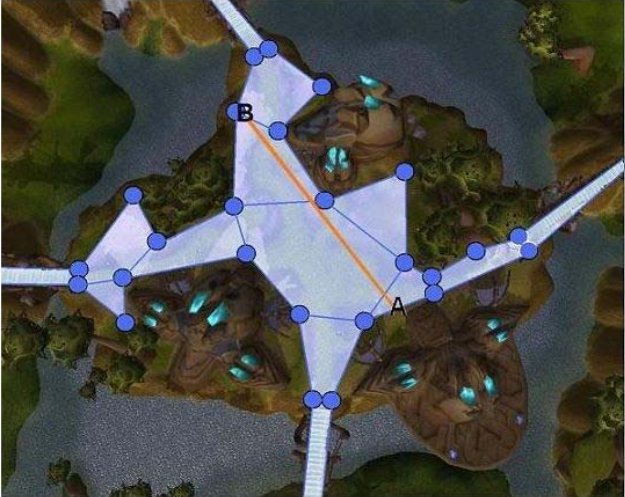 [Speaker Notes: Après recherche bibio
Pas de 3d exact
Considérer cas simples pour nous inspirer
Anya est un algo en grille 2D qui est basé sur A* en considérant des segments horizontaux comme des sommets. La structure ressemble à celle des fenêtres. Trop compliqué en 3D.]
Défaut
Navigation mesh + tunnel
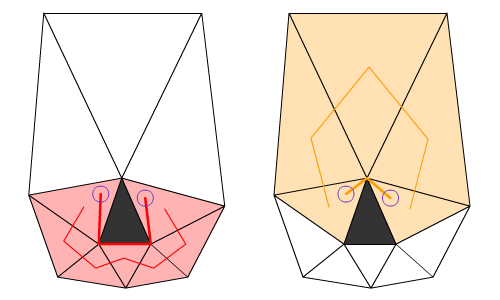 Chemin trouvé VS plus court chemin
I. Etat de l’art
3D surface - exact
Fenêtre (Fast exact and approximate geodesics on meshes 2005 Surazhsky)
3D surface - approximé
Chaleur (Geodesics in heat 2013 Crane)
Fast-marching (1996 Sethian)
II. Algorithmes
Représentation du monde
Tétrahédration
Décomposition en parties convexes
Grille
Octree
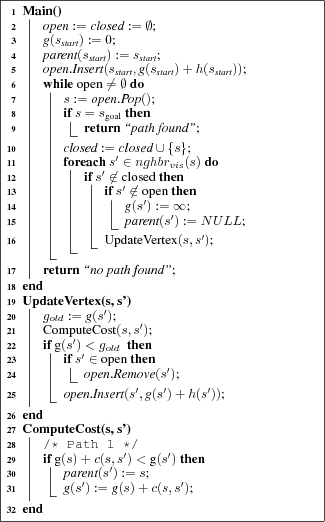 II. Algorithmes
A* (1968 Hart)
h admissible si 
    pas de sur-estimation et 
    h(y) <= h(x) + d(x, y)
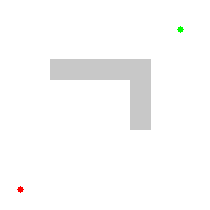 [Speaker Notes: Extension de Dijsktra
On commence par un point source + ajouter ses voisins dans open
Closed
Dijsktra : on prend à chaque fois dans la liste open le sommet avec la distance parcourue la plus petite, g
A* : le plus probable, somme g h distance estimée
S’arrête quand destination exploitée ou open vide
H admissible
Distance euclidienne
Plus court chemin exact dans un graphe]
II. Algorithmes
Theta* (2007 Nash)
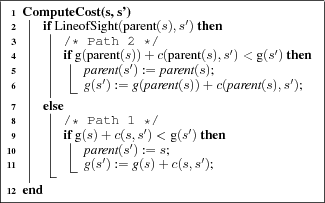 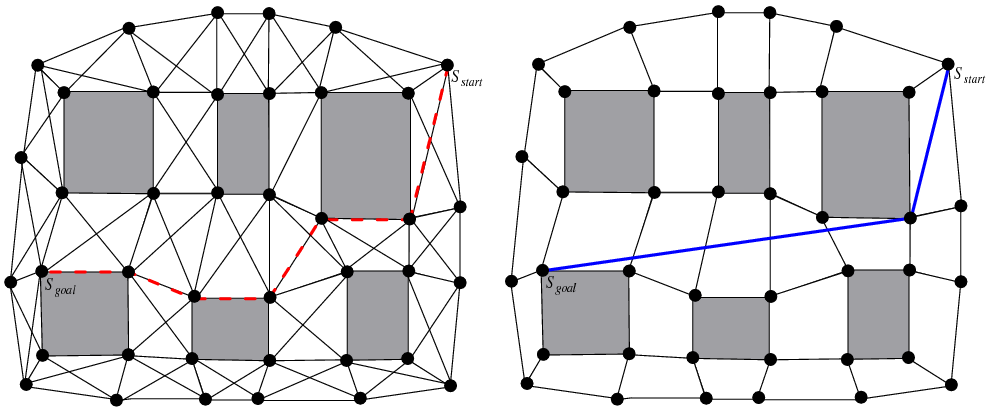 [Speaker Notes: Un variant de A*
Différence :  tout pair de sommets visibles entre eux peut être relié
Quand on exploite un sommet + ajoute ses voisins
Dessin sur tableau
On teste si un voisin est visible depuis le parent de ce sommet]
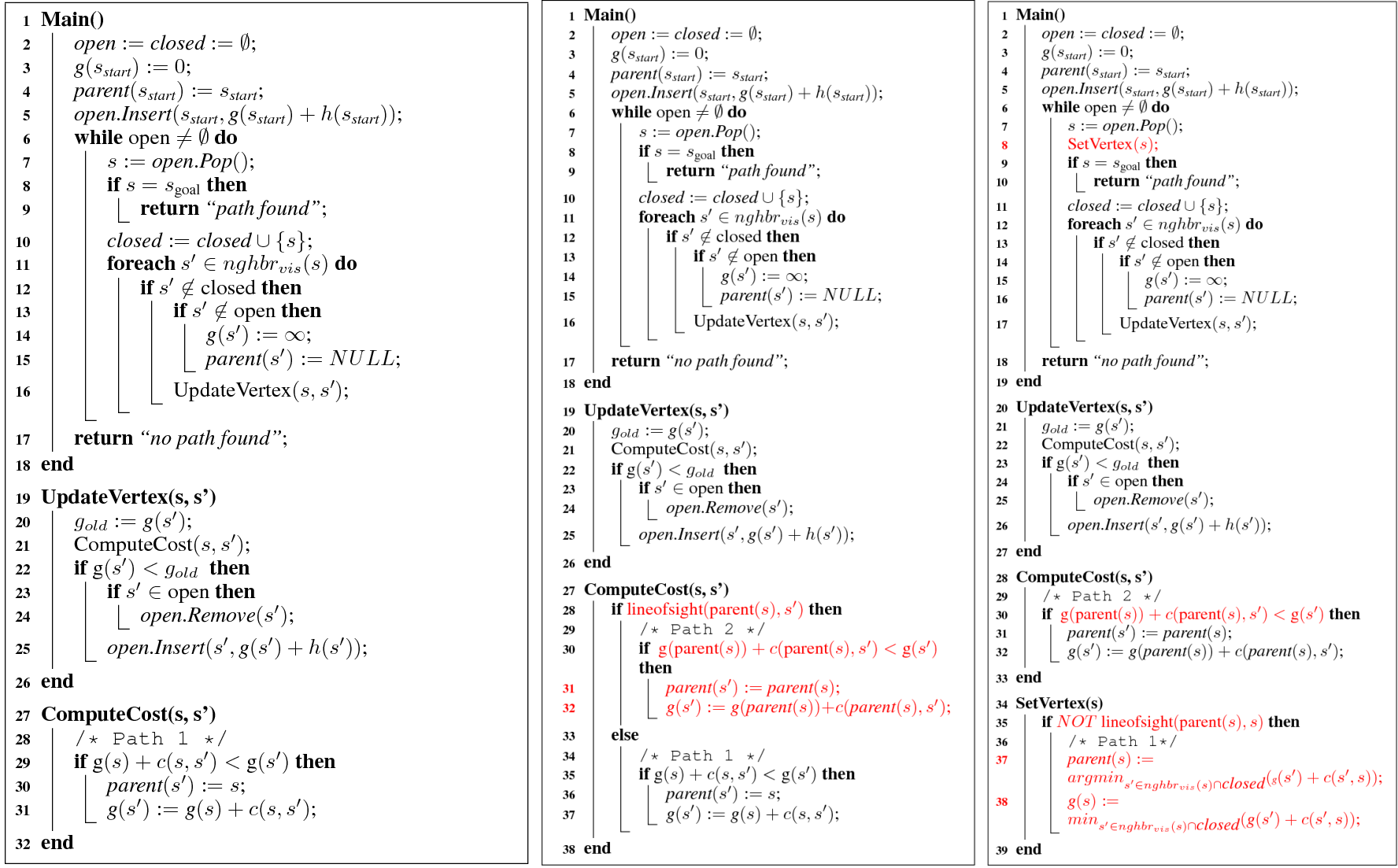 II. Algorithmes
Lazy Theta* (2010 Nash)
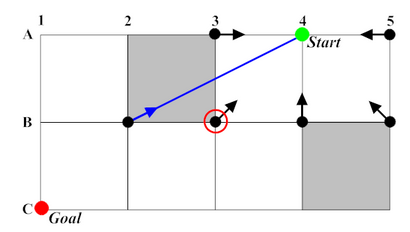 [Speaker Notes: La partie la plus couteuse dans Theta* est le test de visibilité.
Lazy Theta* est un variant de Theta* qui réduit considérablement le nombre de tests de visibilité.
Quand on explore un sommet et quand on ajoute ses voisins dans la liste open, on suppose directement que le parent de ses voisins est le parent de ce sommet.
Et c’est au moment où on explore ses voisins qu’on vérifie si son parent est visible. Sinon, on retrouve son vrai parent.]
III. Implémentation
Construction de l’octree
Intersection triangle-cube
Progressive octree
Construction du graphe
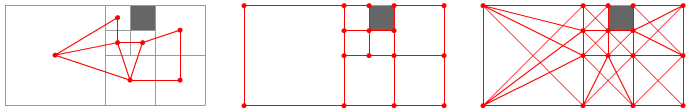 Graphe dual (pas standard)
Edge-corner
Crossed
III. Implémentation
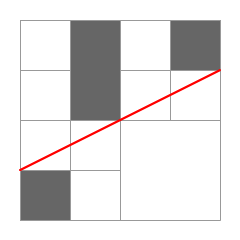 Line of sight
Rapide
Robuste
III. Implémentation
Injection de source et de destination
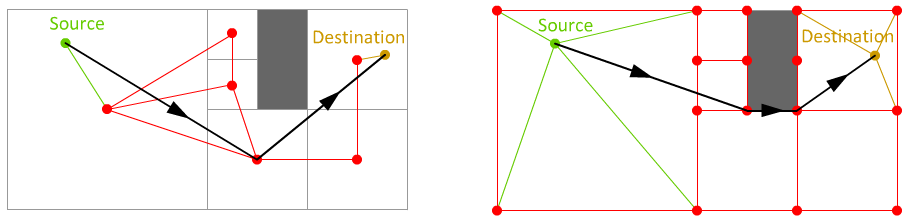 III. Implémentation - Optimisation
Eviter de la recherche exhaustive
Pré-calcul des parties connexes
III. Implémentation - Optimisation
Multisource
Réutilisation des informations
III. Implémentation - Extension
Application dans des jeux vidéos
Suivi des waypoints
Répulsion
Replannification
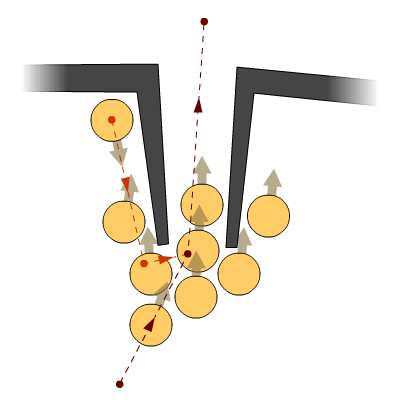 IV. Résultats
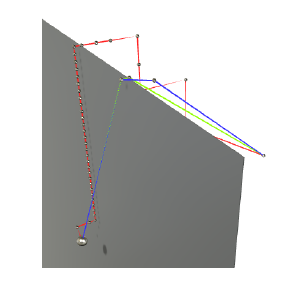 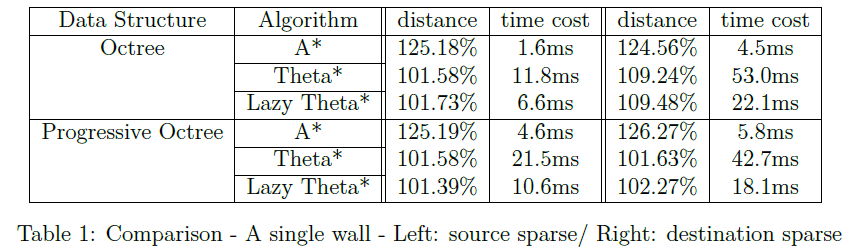 Rouge : A*
Vert : Theta*
Bleu : Lazy Theta*
IV. Résultats
Rouge : A*
Vert : Theta*
Bleu : Lazy Theta*
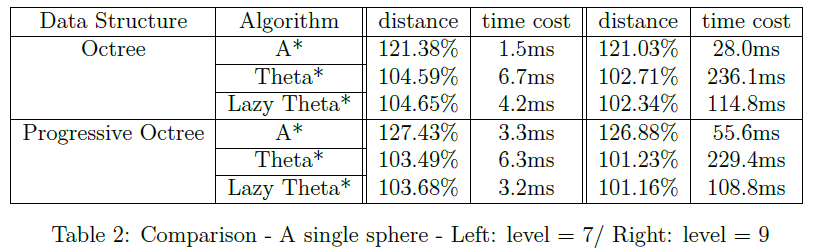 IV. Résultats
Rouge : A*
Vert : Theta*
Bleu : Lazy Theta*
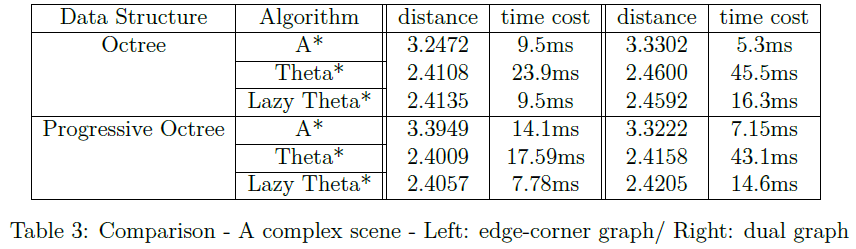 Non-optimalité de Theta*
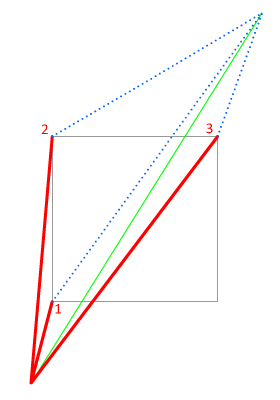 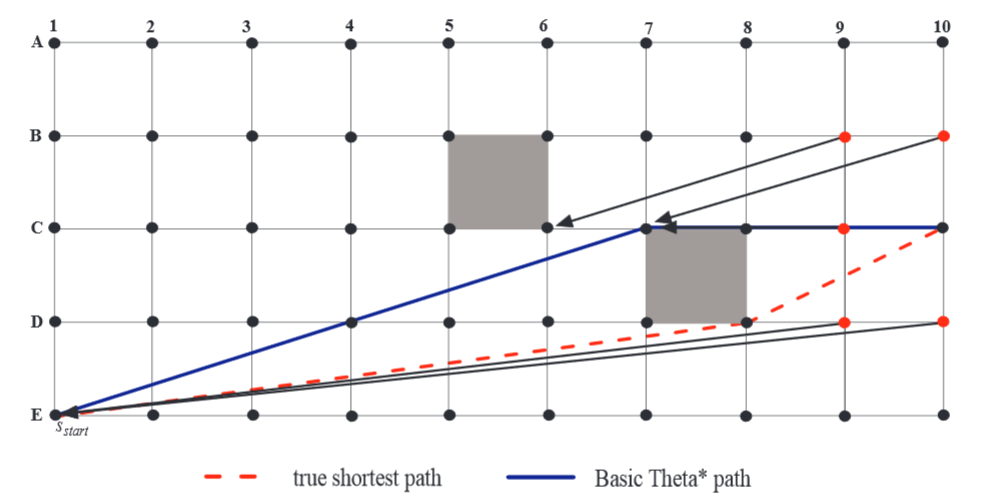 Amélioration avec Crossed graph
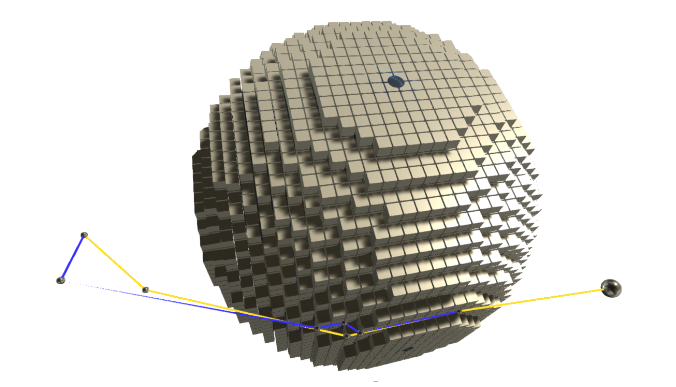 Bleu : Edge-corner graph / Jaune : Crossed graph
Le pire des cas
Crossed graph
Progressive octree
IV. Résultats
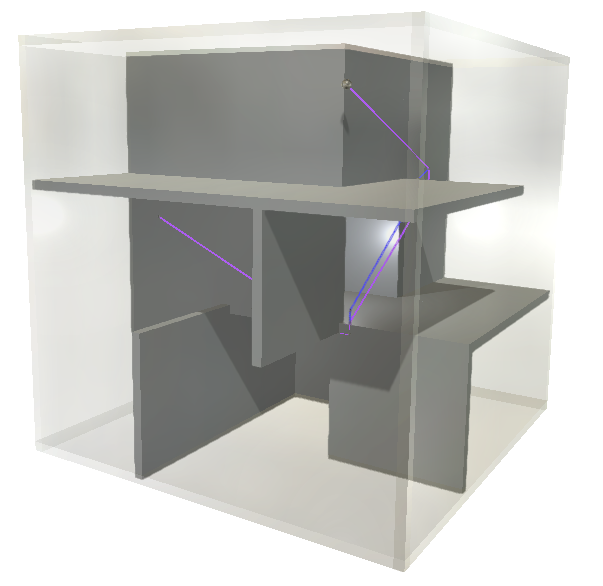 Bleu : Edge-corner + Lazy Theta*
Violet : Crossed + Lazy Theta*
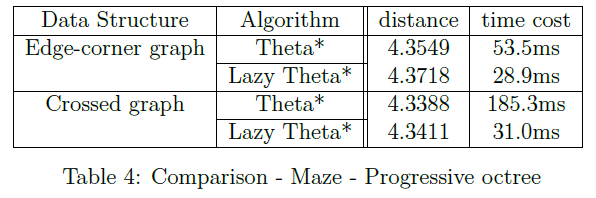 Démo !
Démo !
Démo !
Démo !
Démo !
Démo !
Démo !
Démo !
Démo !
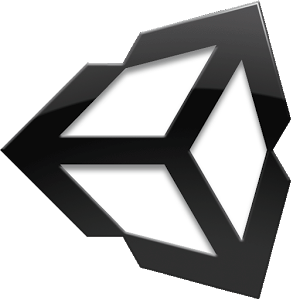 Conclusion & Améliorations
Exploration dans un domaine peu exploité
Notre proposition : Lazy Theta * + Progressive Octree + Crossed Graph
Améliorations possibles
Distribution de calcul à travers des frames
Exploitation d’autres possibilités de h
Post-processing
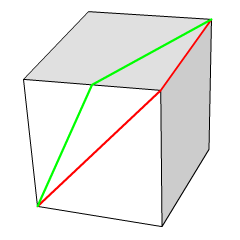